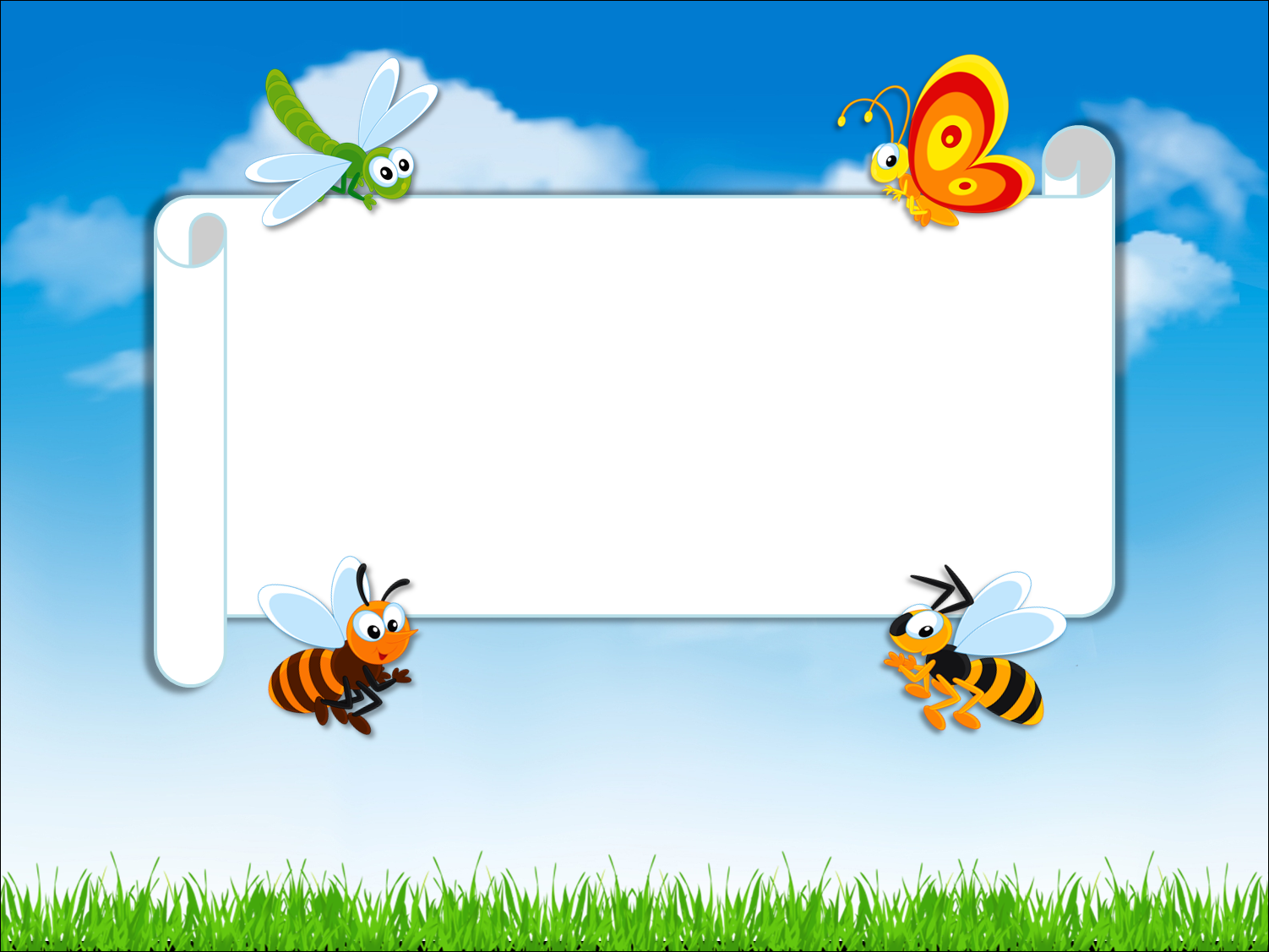 Речевые игры на свежем воздухеРекомендации родителям
Учитель-логопед:
Котельникова С.А.
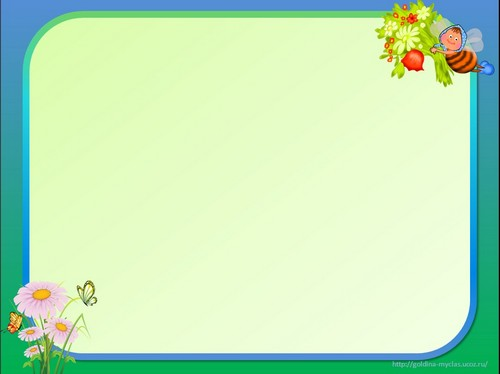 «Слоговые дорожки»
Цель игры:
1.автоматизация звука в словах различной слоговой структуры
2.развитие мелкой моторики.
Ход игры: взрослый и ребёнок сидят в песочнице. Ребёнок рисует на песке круги пальчиком, проговаривая заданные слоги или слова.
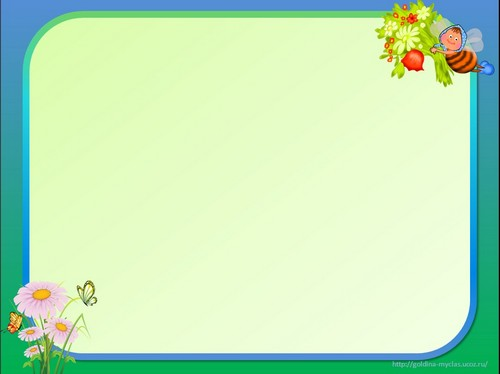 «Заборчик»
Цель игры: 1.автоматизация звука в слогах, словах;
2.развитие мелкой моторики;
3.развитие графических навыков.
Оборудование: цветные мелки.
Ход игры: ребёнок рисует на асфальте вертикальные палочки с одновременным проговариванием слогов или слов.
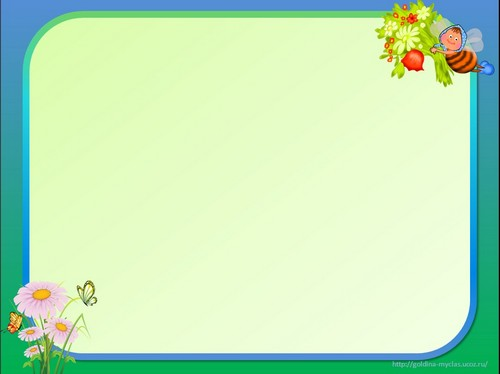 «Шишка»
Цель игры: 1.автоматизация звука в слогах, словах;
2. развитие мелкой моторики.
Оборудование: шишка (или шарик от пинг-понга, мячик).
Ход игры: взрослый и ребёнок сидят на скамейке.
Ребёнок произносит слоги или слова, перекладывая из руки в руку шишку или мячик.
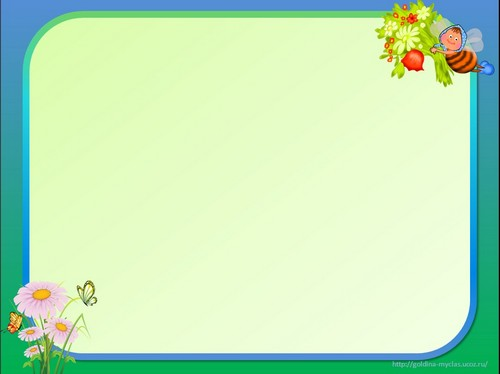 «Скажи ласково»

  Цель игры: образование существительных при помощи уменьшительно – ласкательных суффиксов.
  Взрослый бросает мяч ребёнку называя слово (шар), а ребёнок, возвращая мяч называет это слово ласково (шарик).
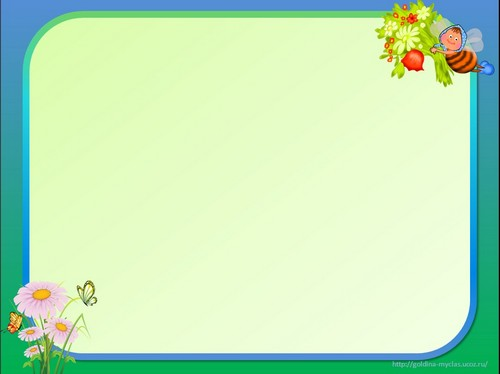 «Лесенка»
Цель игры: Развитие лексико-грамматического строя речи.
На асфальте рисуем ступеньки.
Перепрыгивая со ступеньки на ступеньку, считать слова до 5. 
Например, один крот, два крота... пять кротов (числительные+существительные).
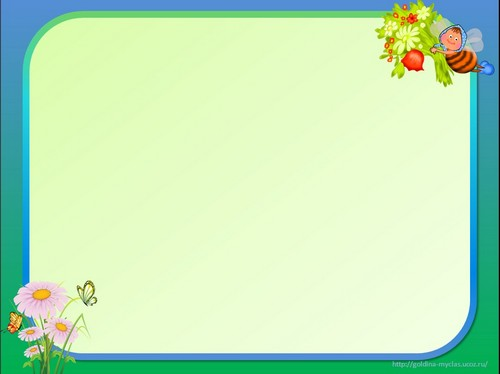 «Бусы»
Цель игры: 1.развитие активного словаря;
2.развитие мелкой моторики.
Оборудование: бусы.
Ход игры: взрослый и ребёнок сидят на скамейке. Ребёнок перебирает крупные бусины, нанизанные на леску, проговаривая речевой материал (по лексической теме).
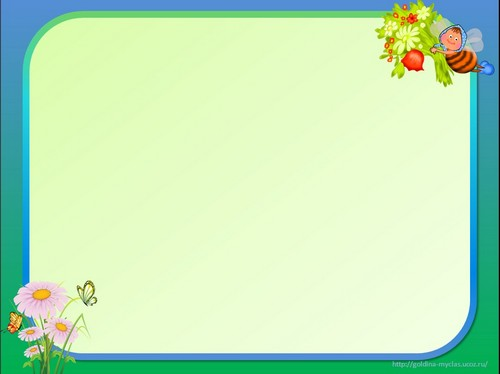 «Из чего сделано?»
Цель игры: образование относительных прилагательных. 
    Взрослый, бросая мяч ребёнку, говорит: «Рукавички из кожи», а ребёнок, возвращая мяч, отвечает: «Кожаные».
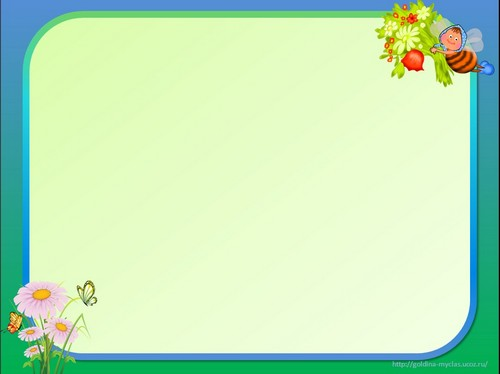 «Подбери слово»
Цель игры: образование относительных прилагательных.
    ребенок обнаруживает спрятанные в песке или плавающие по воде различные предметы или игрушки и подбирает к их названиям прилагательные, согласовывая их в роде с существительными (рыбка – полосатая, кораблик – легкий, блюдце – белое).
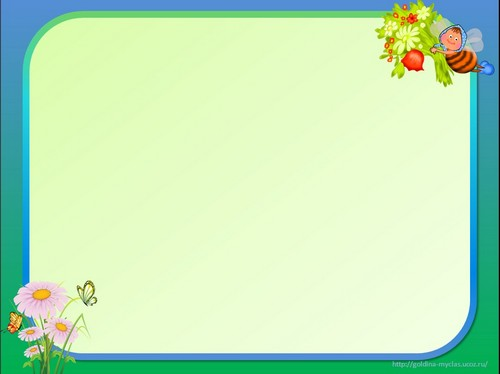 «Правда или нет?»
На асфальте рисуем 4 личика, улыбающиеся и грустные. «Послушай моё предложение, если оно правильное, то повтори его и встань около улыбающегося личика; если неправильное — исправь его и встань около грустного личика».                                                                                     - Рома вчера пойдет в парк.                                                               - Картошка растет в лесу.                                                                   - Наверху над нами была крыша.                                                          -  Март - это первый месяц весны.                                                  - Карандашом раскрашивают картинку.                                                    - Воробей больше вороны.     - Ромашки собирают девочек.
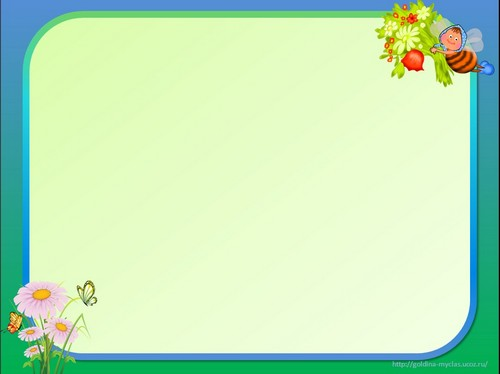 «Весёлый мяч»
Цель игры:  развитие мелкой моторики.
- Катание мяча между ладонями в круговом и продольном направлениях;
- катание мяча между каждым пальчиком;
- сжимание и разжимание резинового мячика;
- отбивание мяча то пола то правой, то левой рукой.
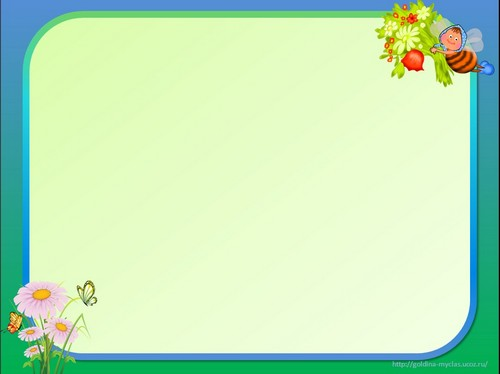 «Чего не стало»
Цель игры: использование существительных в родительном падеже как единственного, так и множественного числа.
Это упражнение используется только при работе с песком, когда логопед стирает часть предметов на песочной картинке, а затем просит ребенка рассказать, что изменилось в песочной картине.
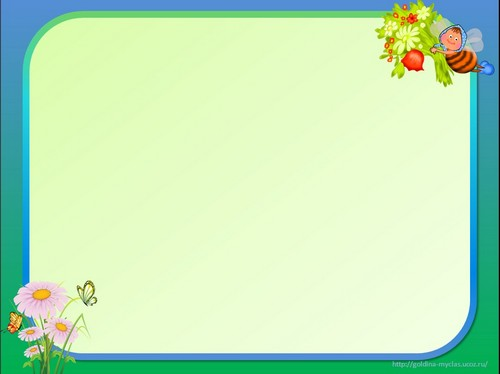 «Мяч бросай, животных называй»
Цель игры: расширение словарного запаса
Взрослый называя обобщающее понятие бросает мяч ребёнку, ребёнок называет предметы, относящиеся к этому понятию.
«Секрет»
Цель игры: развитие силы выдоха. В песок неглубоко закапывается игрушка или небольшой предмет. Необходимо сдуванием песка обнаружить спрятанное;
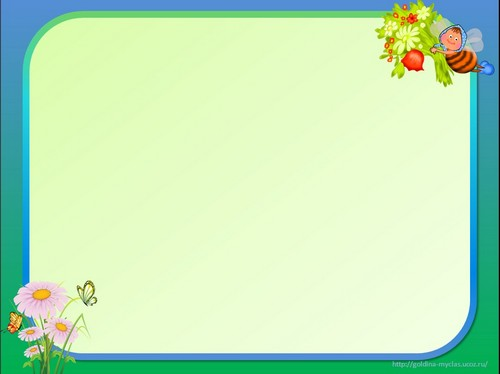 «Автодорога»
Цель игры: развитие связной речи.  По "городским" (нарисованным) дорогам нужно катать машинки и придумывать истории, куда едет, зачем, кого встречает и т.п. По ходу игры дорисовываются необходимые детали.
«Кто чем занимается?»
Цель: закрепить знания детей о профессии. Бросая мяч ребёнку, воспитатель называет профессию, а  ребёнок, возвращая мяч, должен назвать, что делает человек названной профессии.
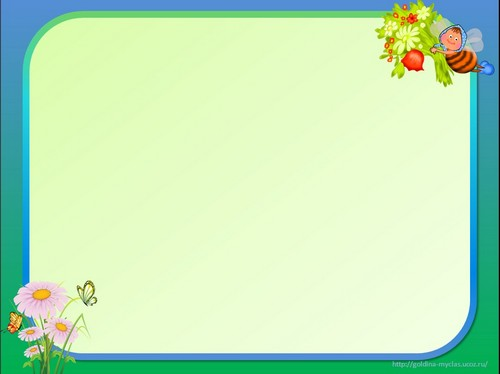 «Изобрази явление»
«Дует ветер» — дуем, вытянув губы. «Качаются деревья» — покачиваем вытянутыми вверх руками. «Падают листья» — выполняем движения руками сверху вниз. «Идет дождь»  - мелкие движения руками сверху вниз. «Появляются лужи»  - смыкаем руки в кольцо перед собой.
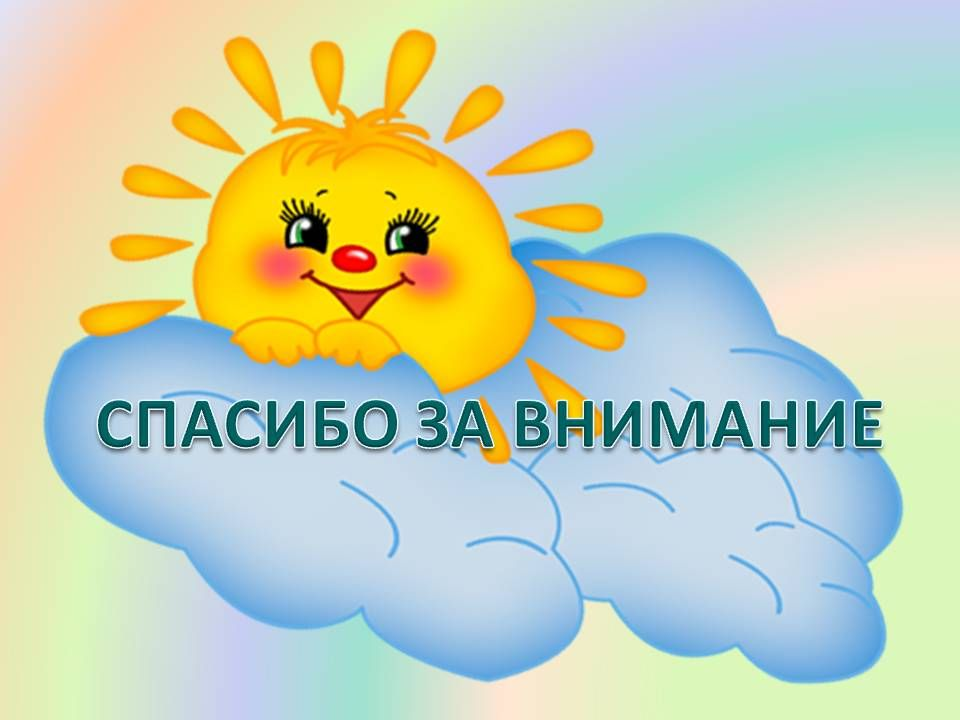